Краткосрочный проект
«Волшебные пальчики»
Выполнила 
Панкратова О.Н.
Тип проекта: творческий
Вид проекта: краткосрочный 
Срок реализации проекта : 3 месяца
Возраст детей: 2-3 года
Период выполнения проекта: с сентября по декабрь 2016.
«Истоки способностей 
и дарования детей 
на кончиках пальцев».        

В. А. Сухомлинский.
Цель: Познакомить и обучить детей нетрадиционной технике рисования – рисование пальчиками
Задачи:
Развивать  интерес,  удовольствие,  радость 
 от  процесса  рисования   пальчиками.
2.Поддержать  интерес  ребенка,  создать  
условия  для  изобразительной  деятельности.
3.Помочь  ребенку  перейти  от  манипулятивных 
 действий  с  художественным  материалом 
 к  использованию  его  по  назначению.
4.Воспитывать  аккуратность  в  работе.
Ожидаемые результаты:
Сформированность у детей:
• знаний  и навыков рисования пальчиками ;
• развитие мелкой моторики рук;
• улучшение цветовосприятия.
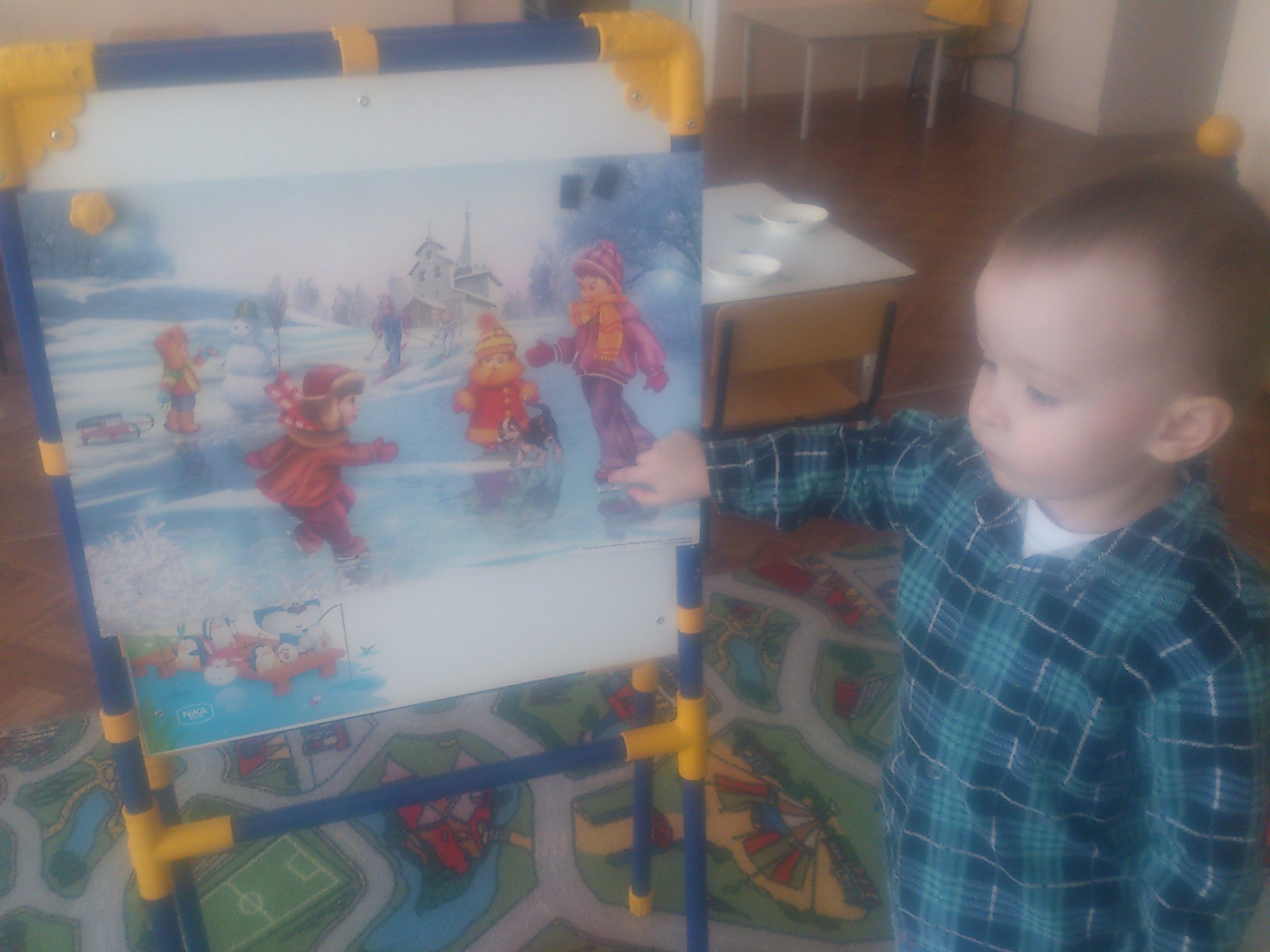 Социально – коммуникативное развитие
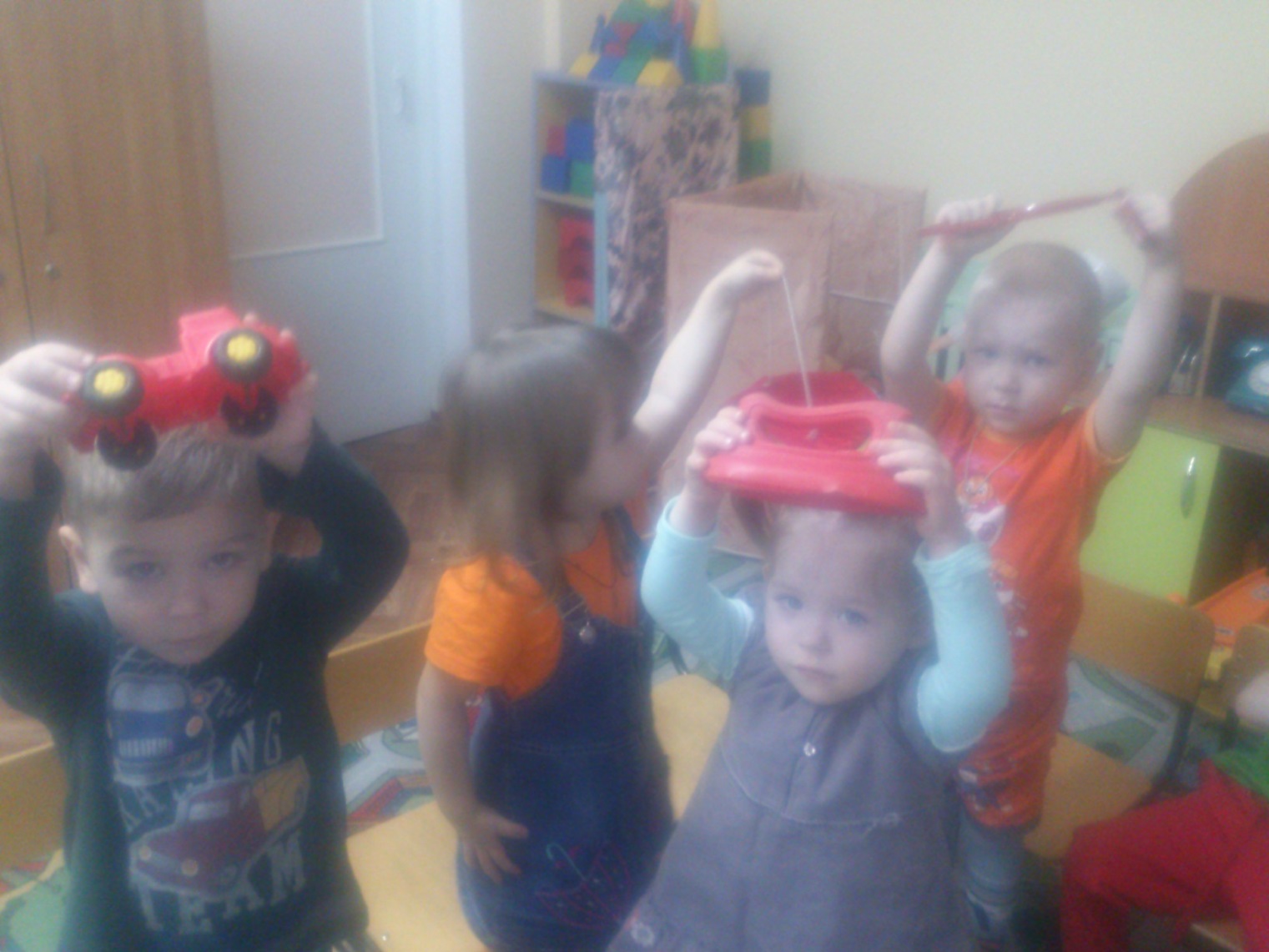 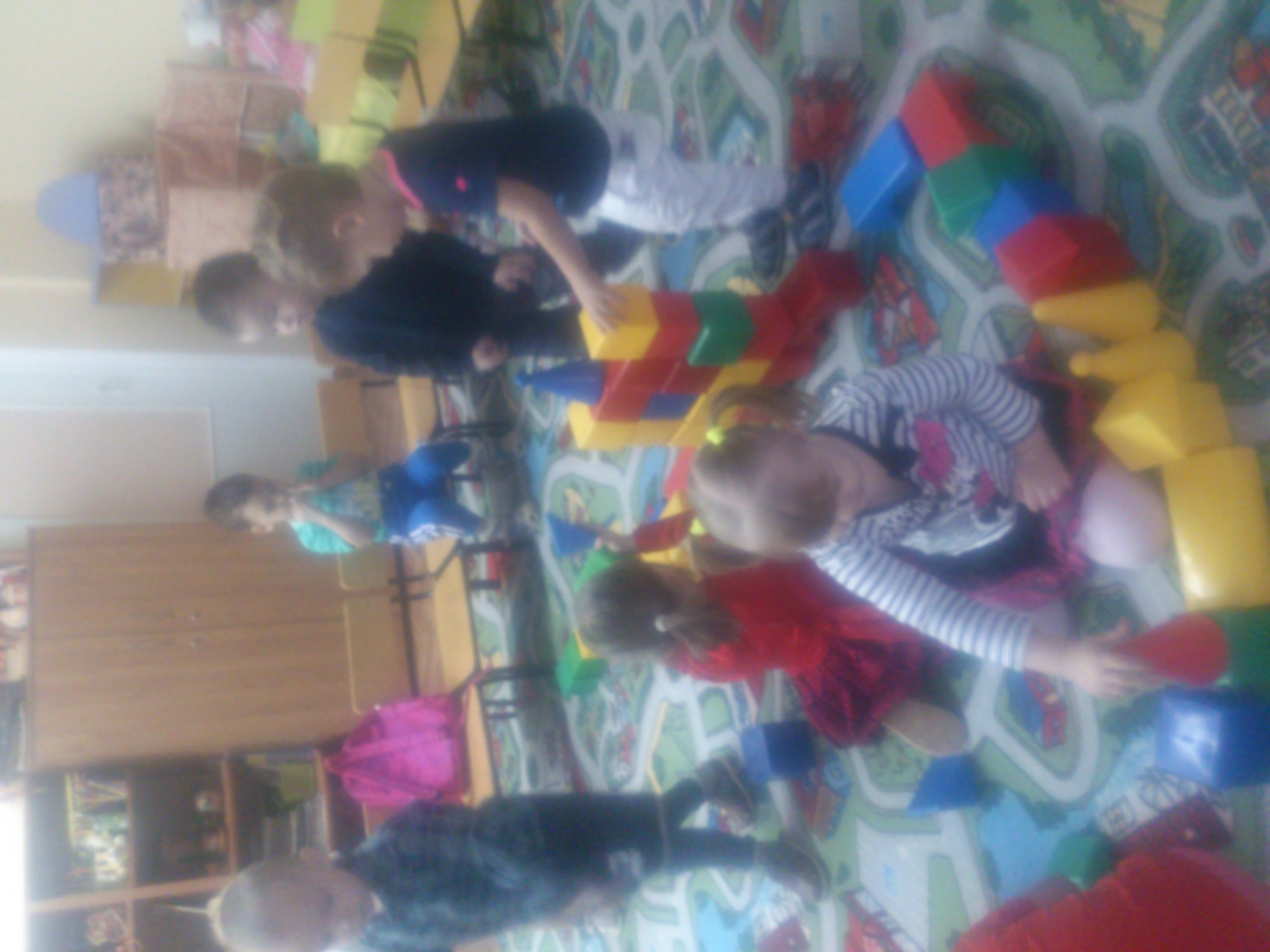 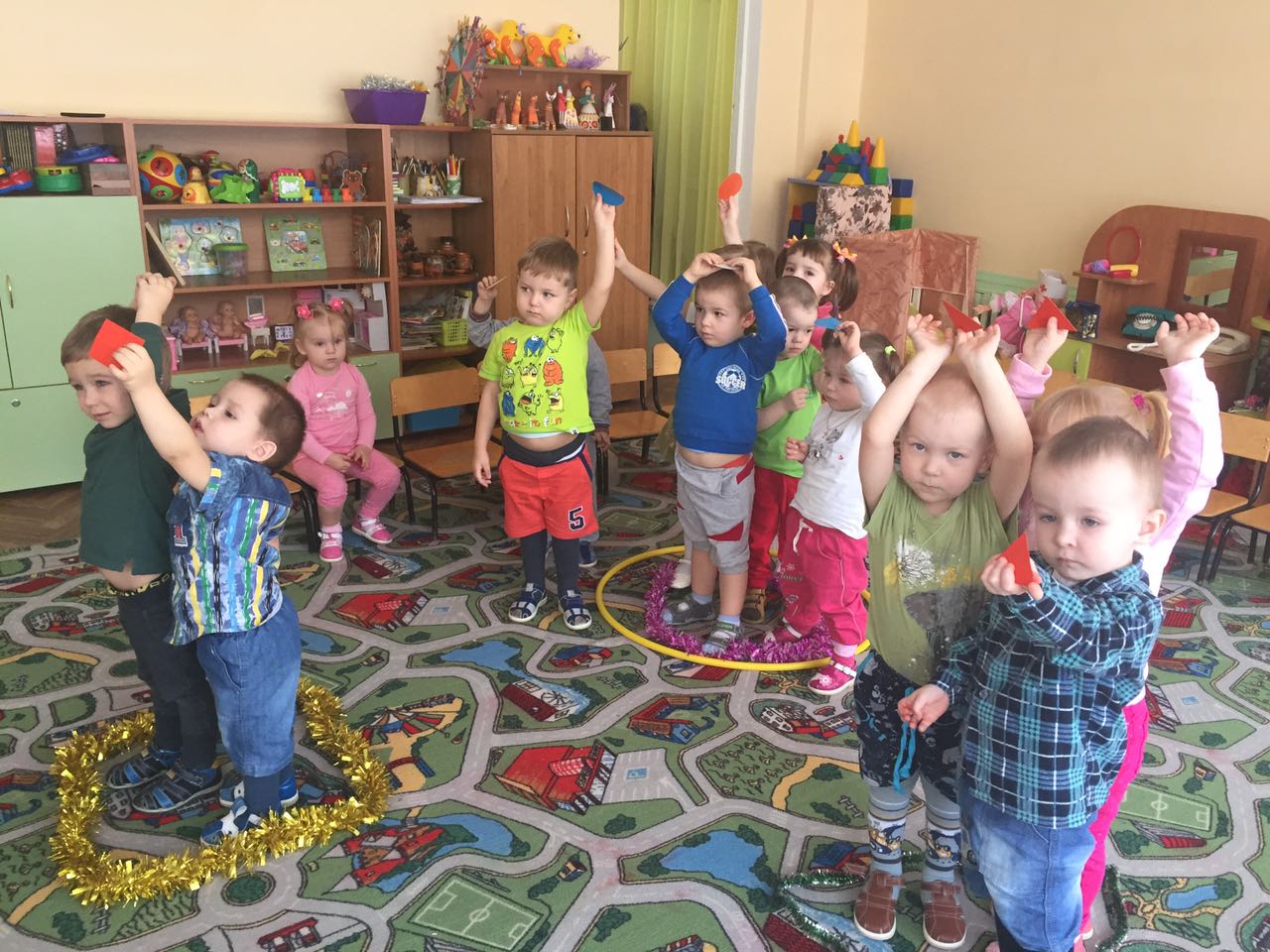 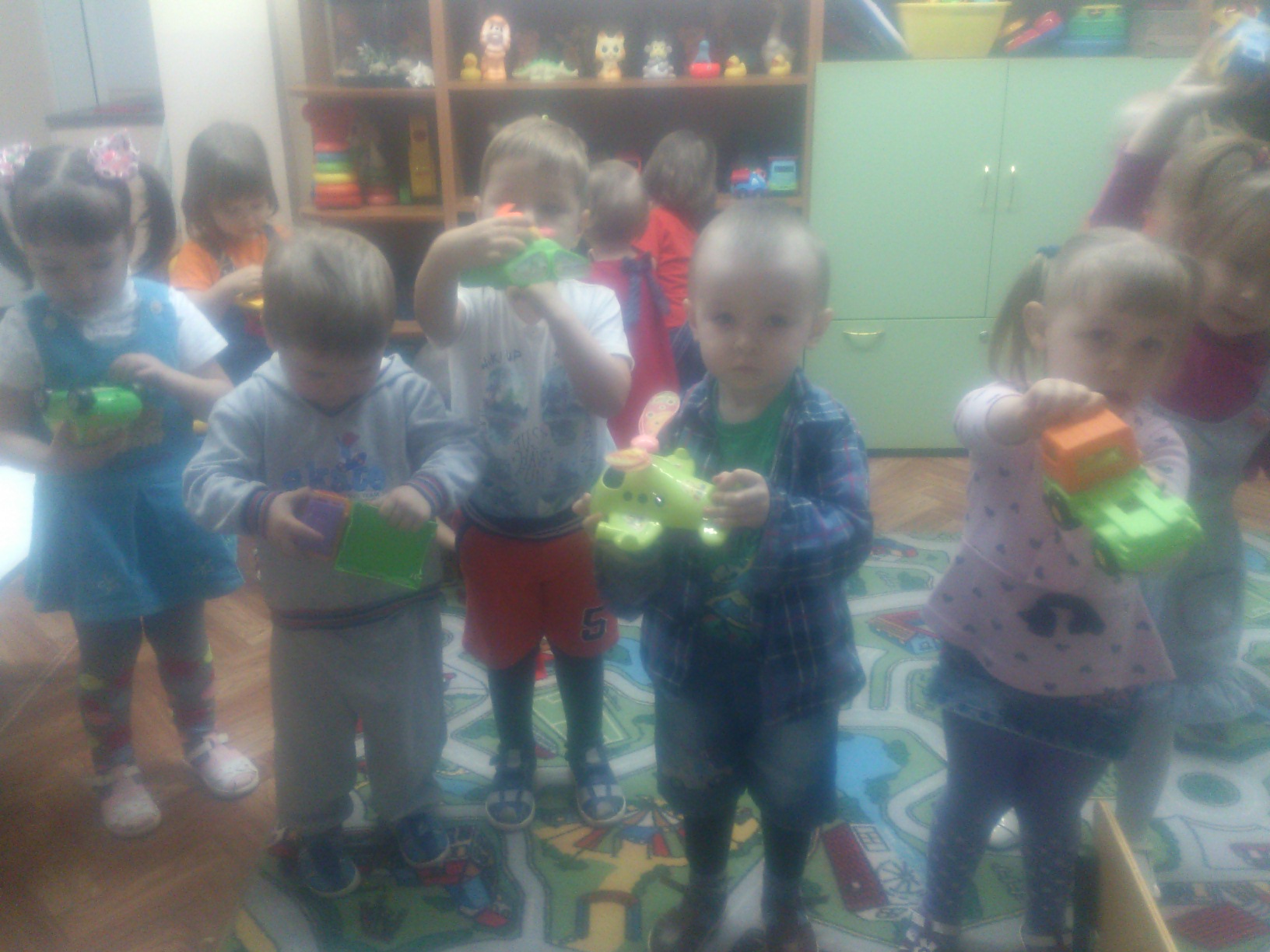 Познавательное развитие
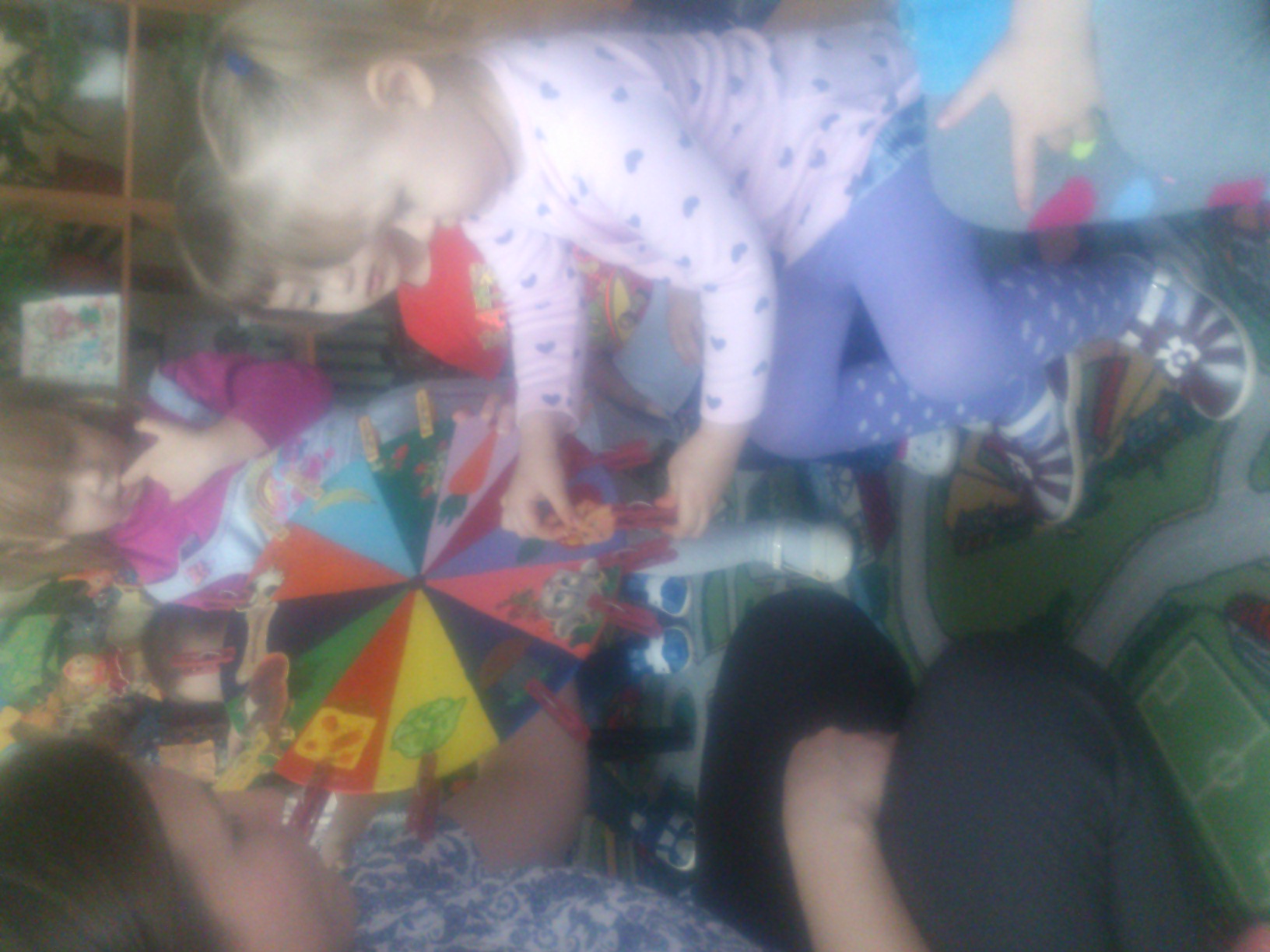 Речевое развитие
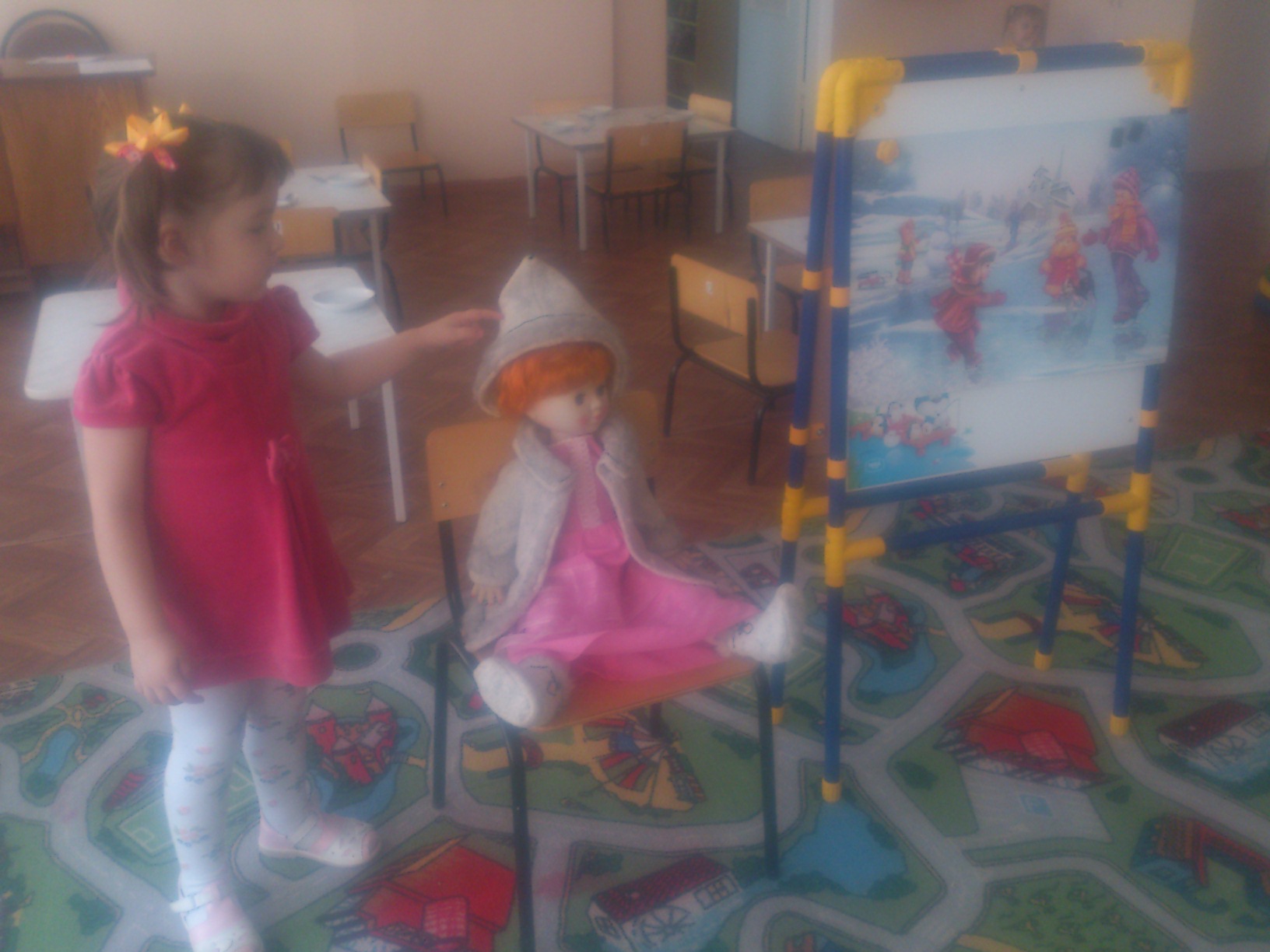 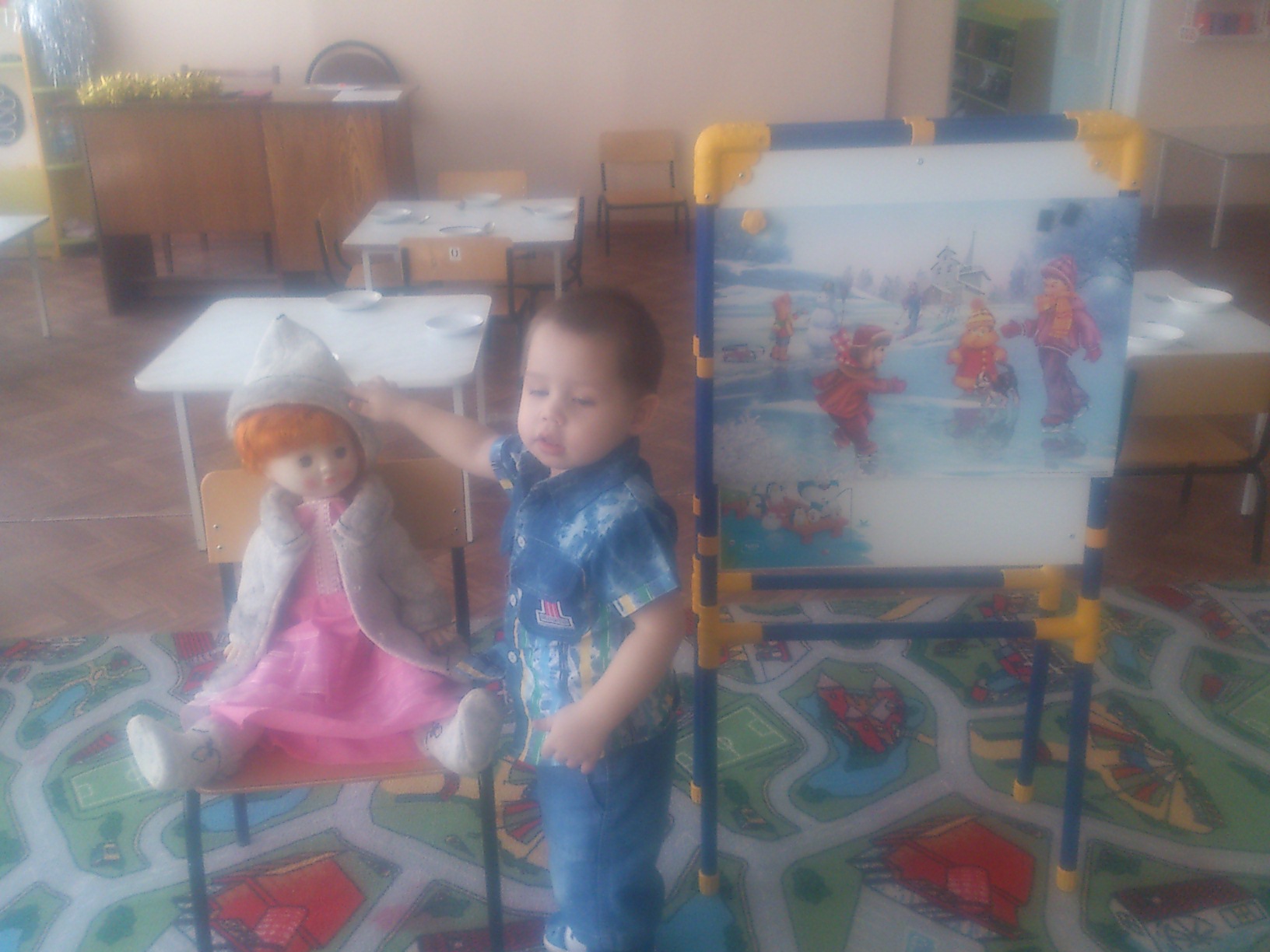 Художественно-эстетическое развитие
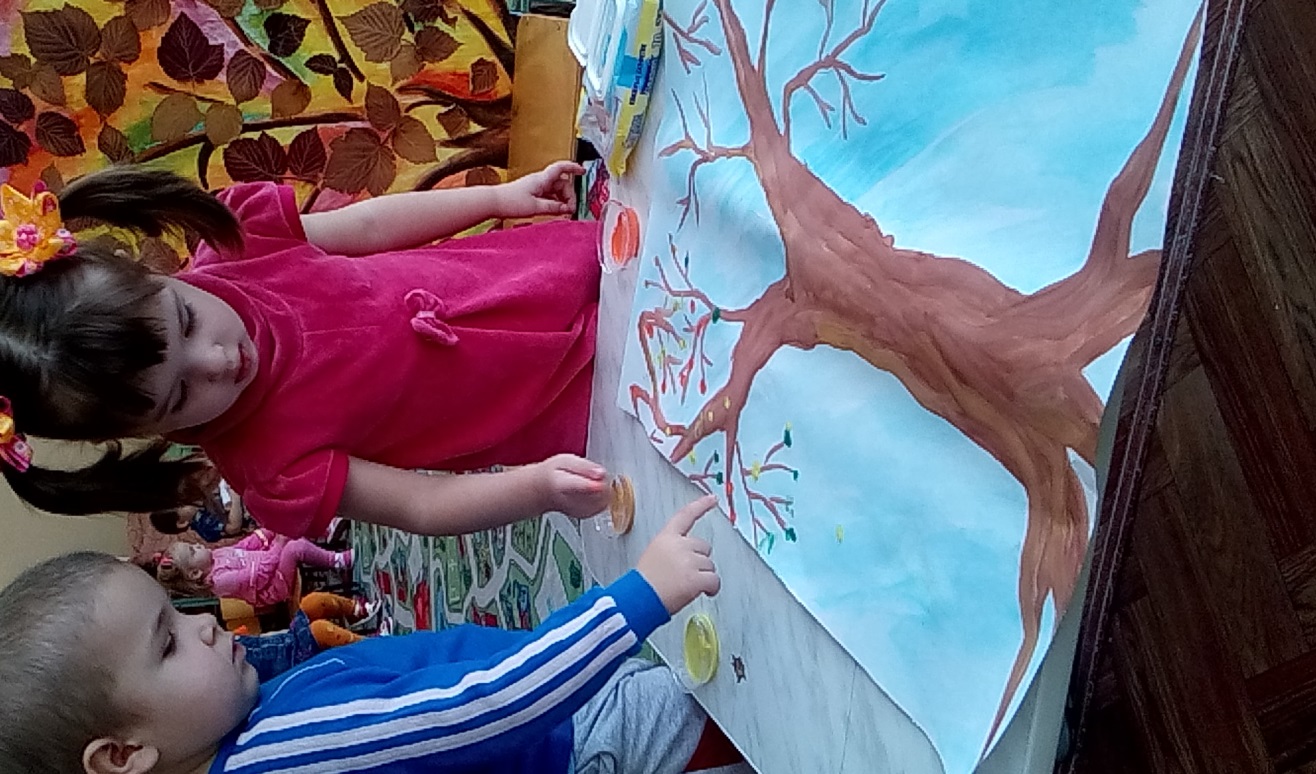 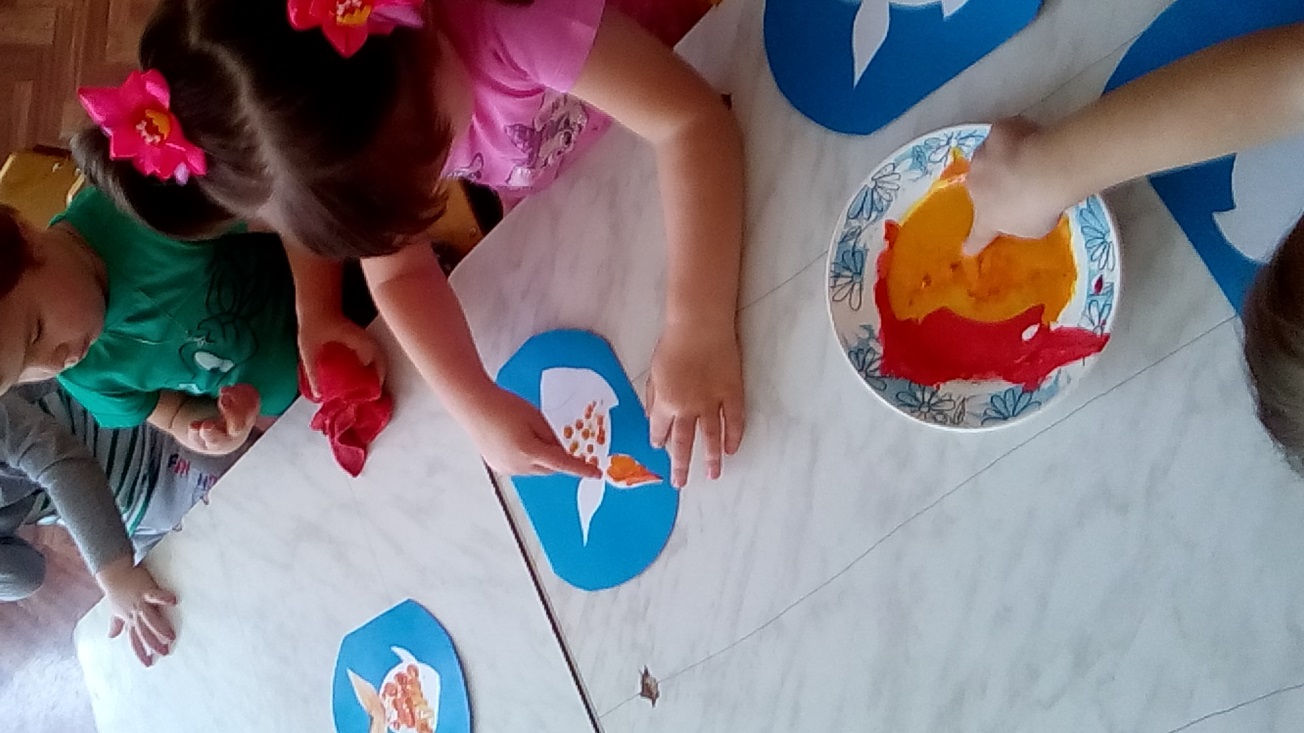 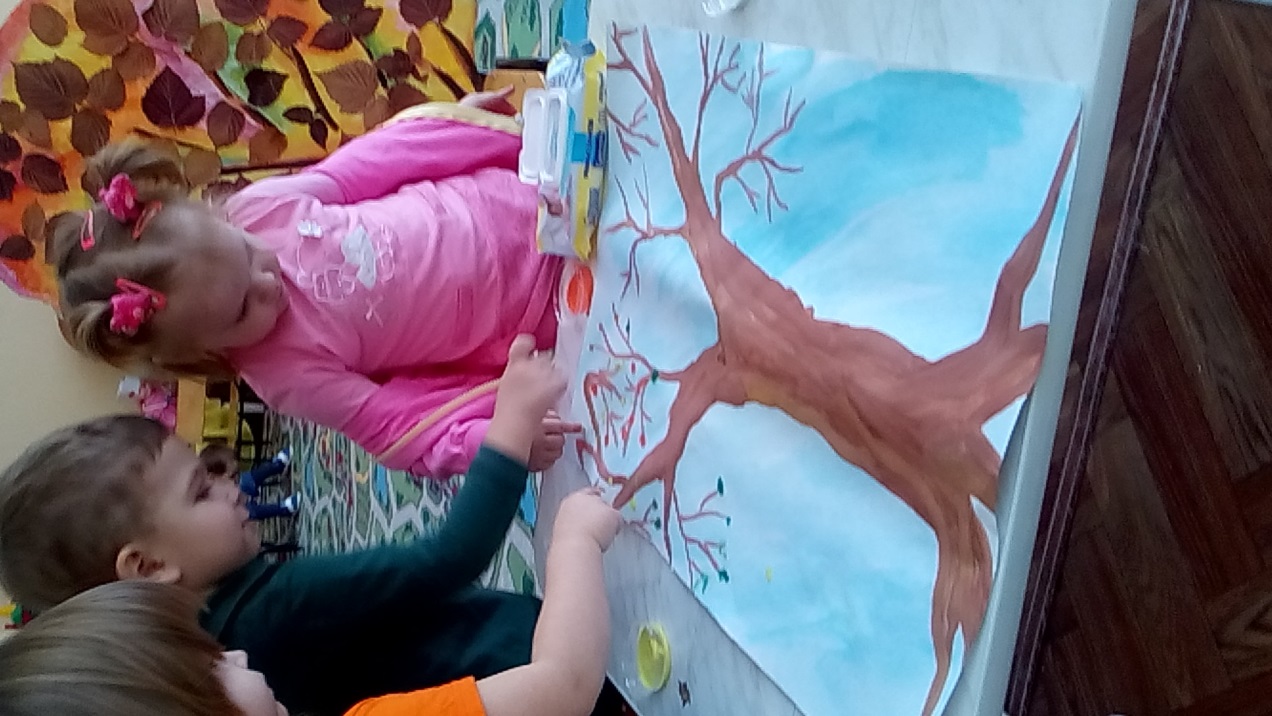 Физическое развитие
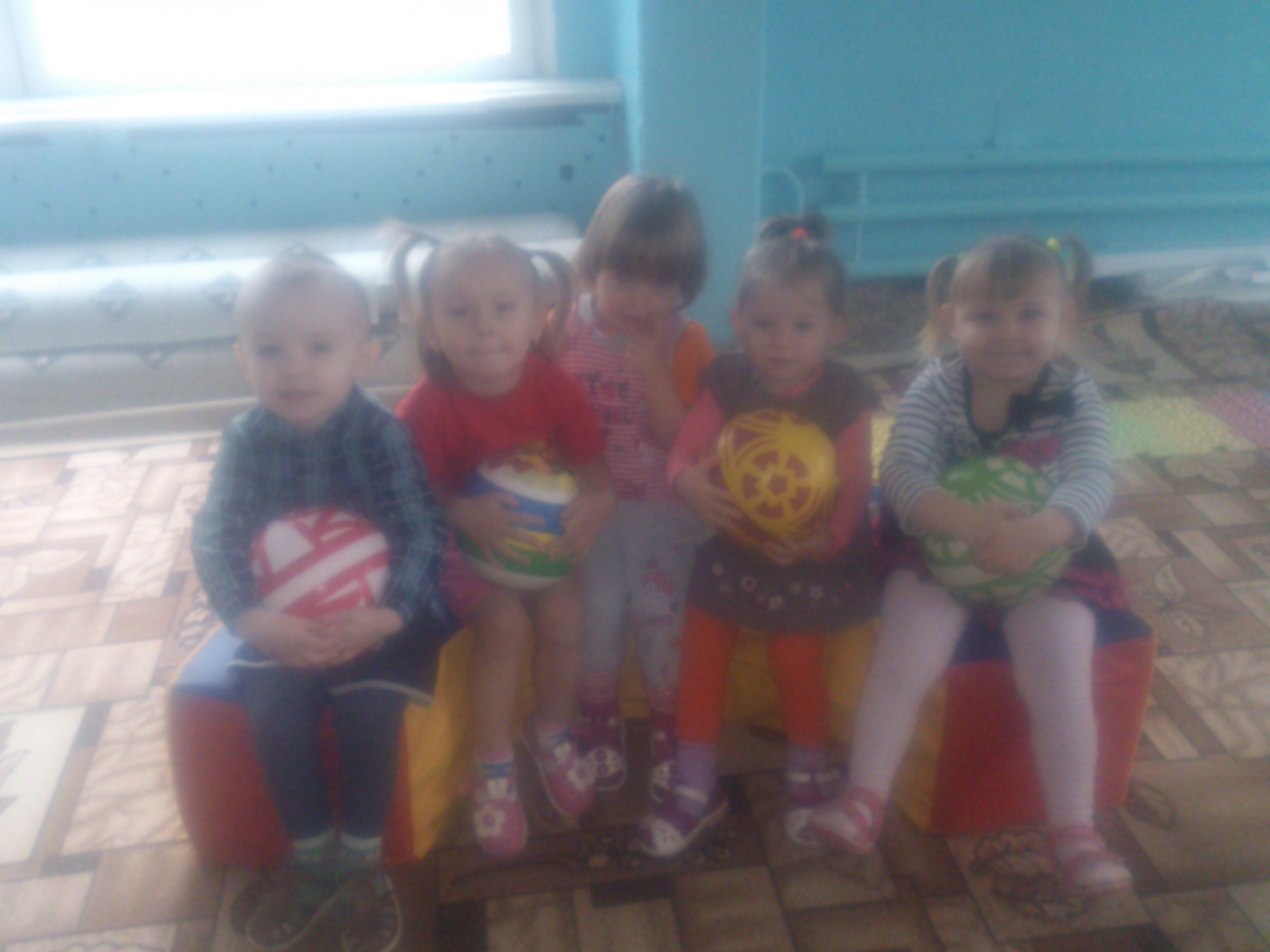 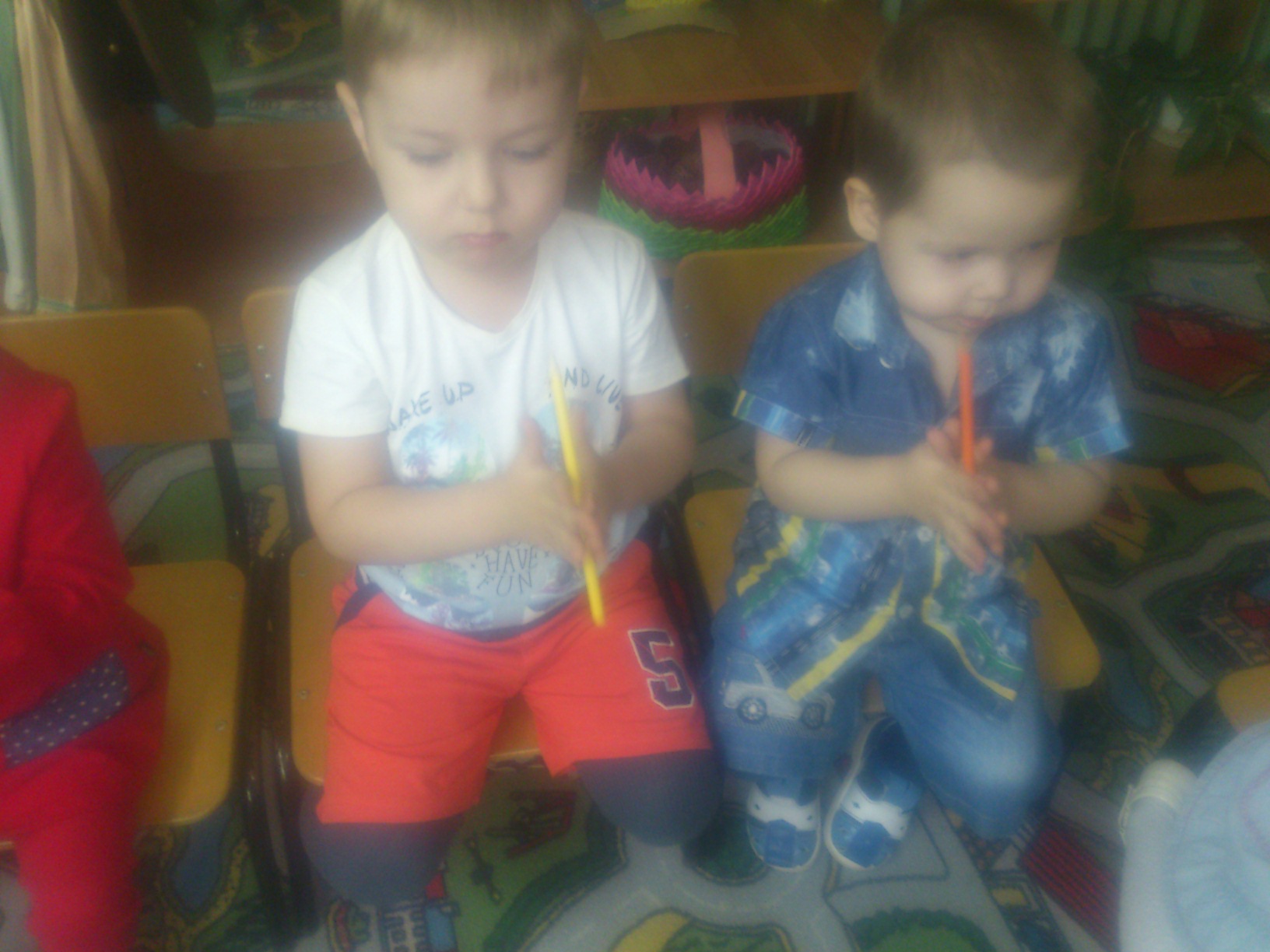 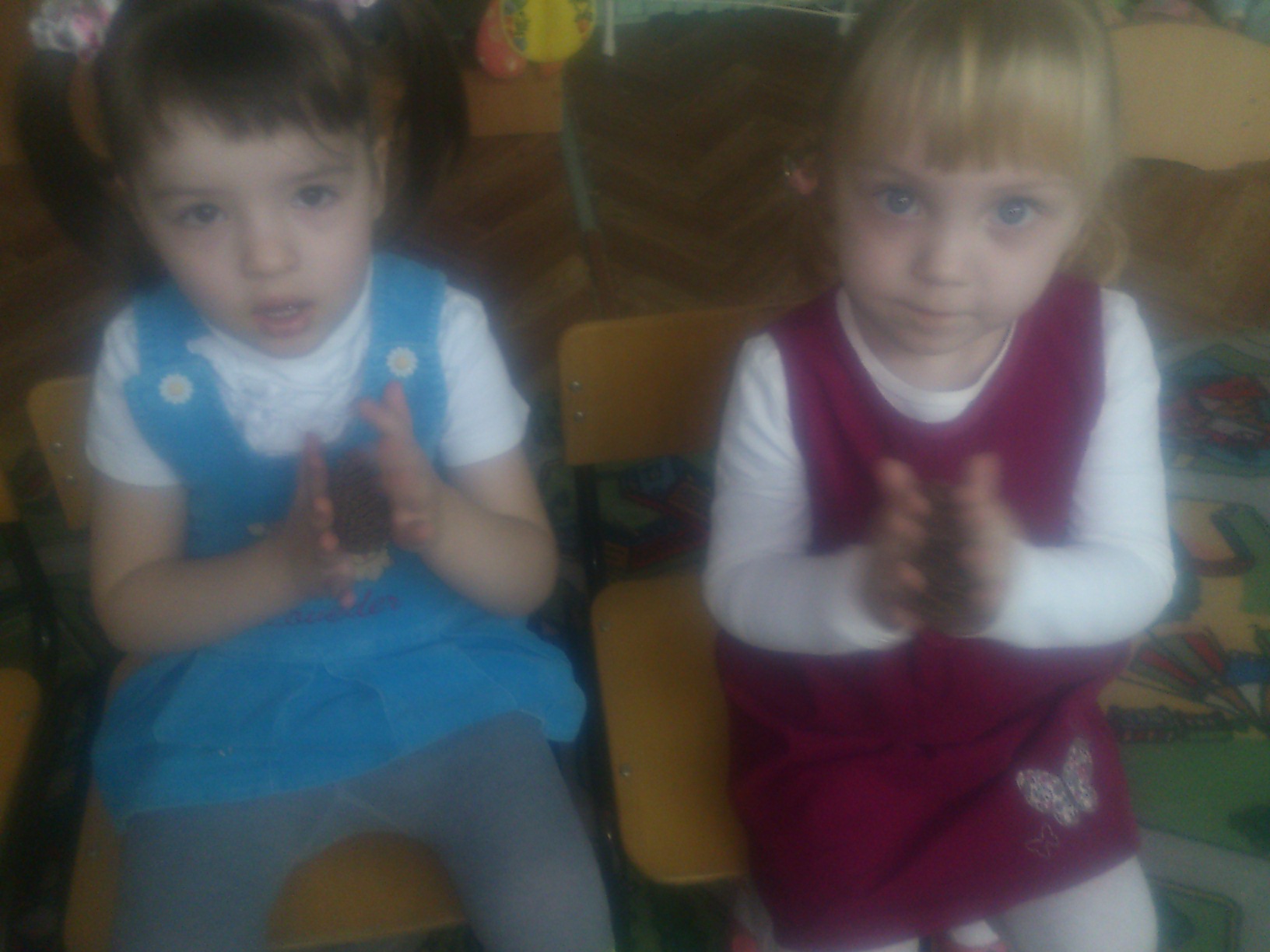 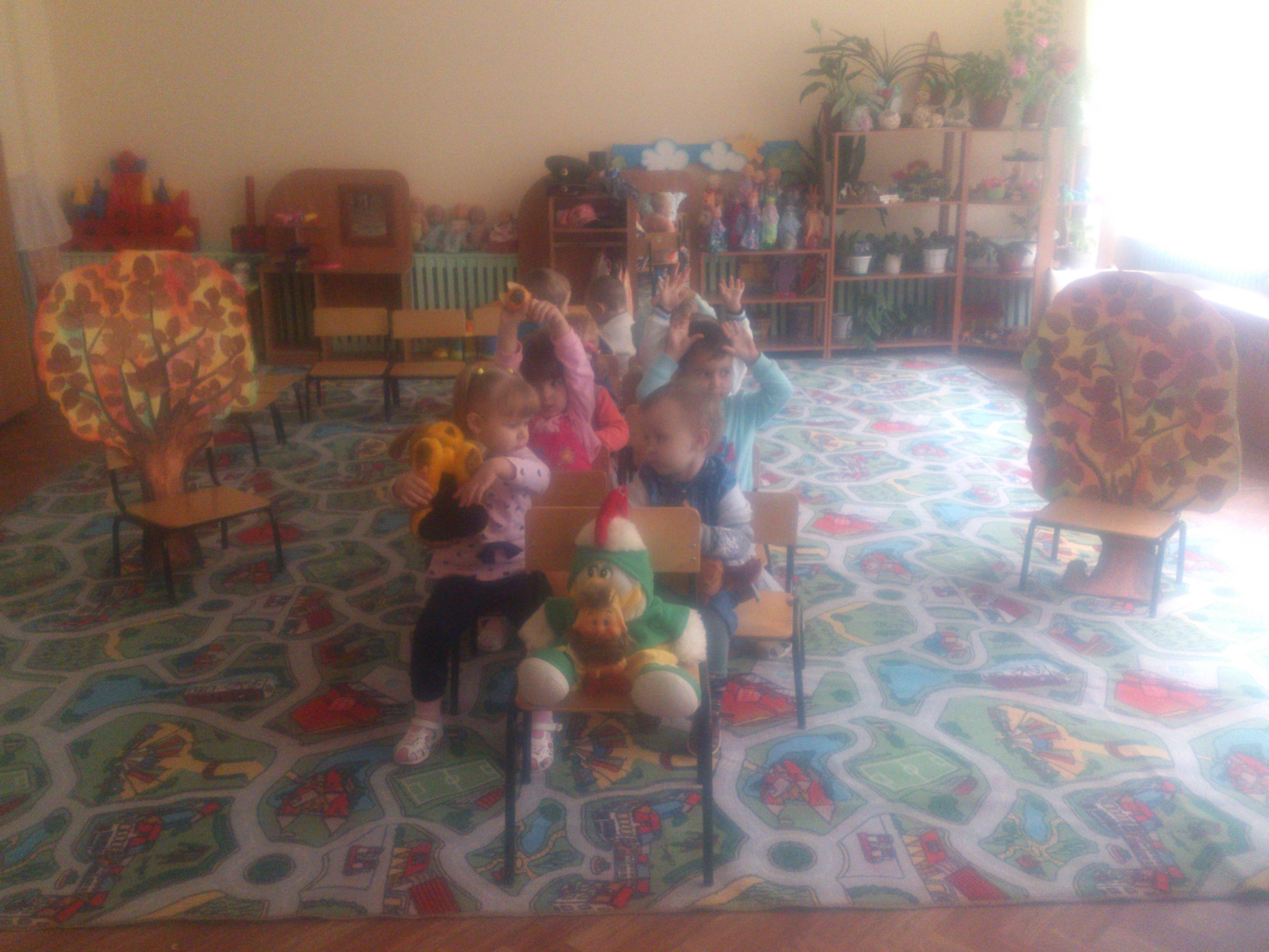 Итог проекта «Осенне-зимнее дерево»
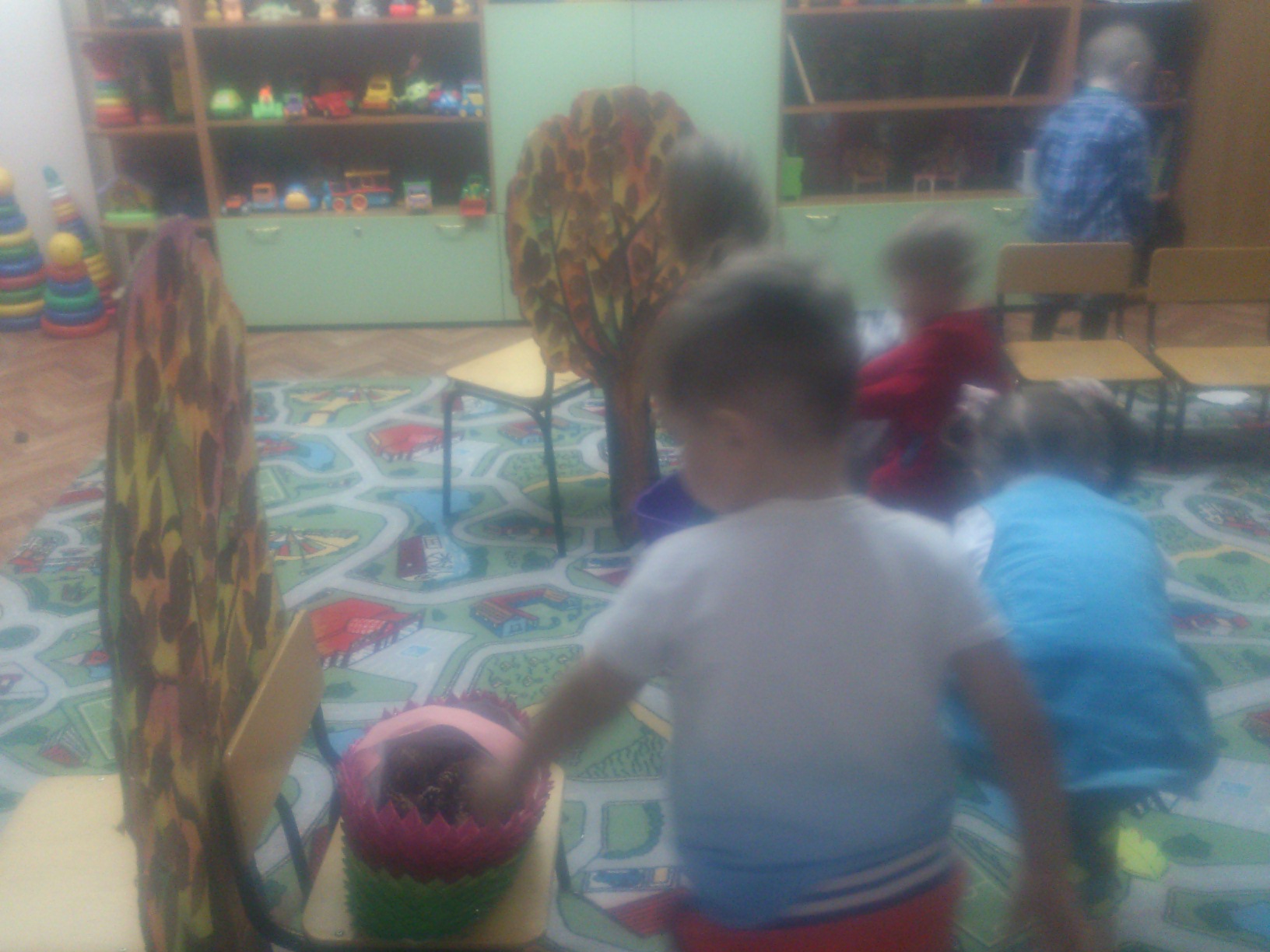 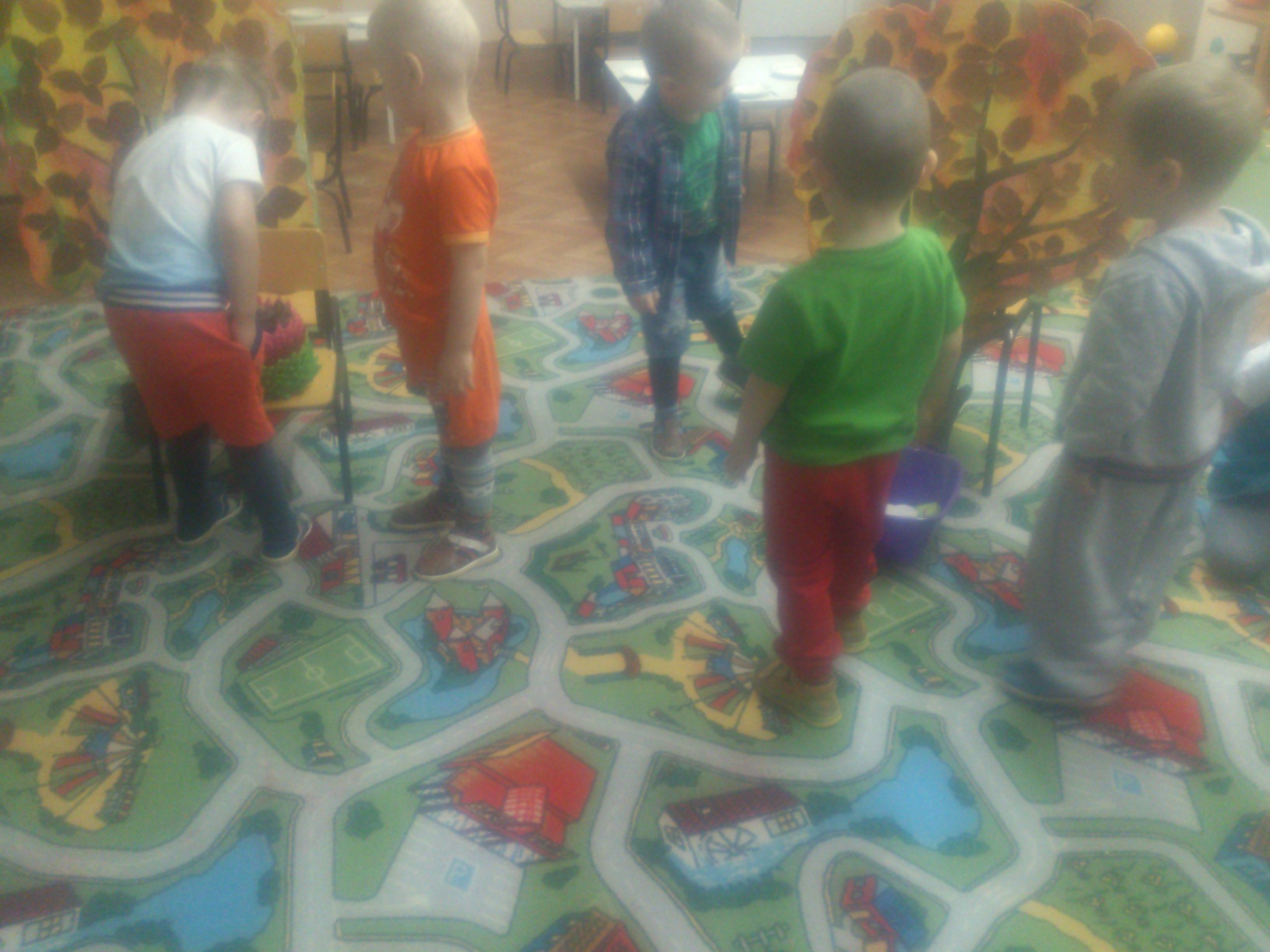 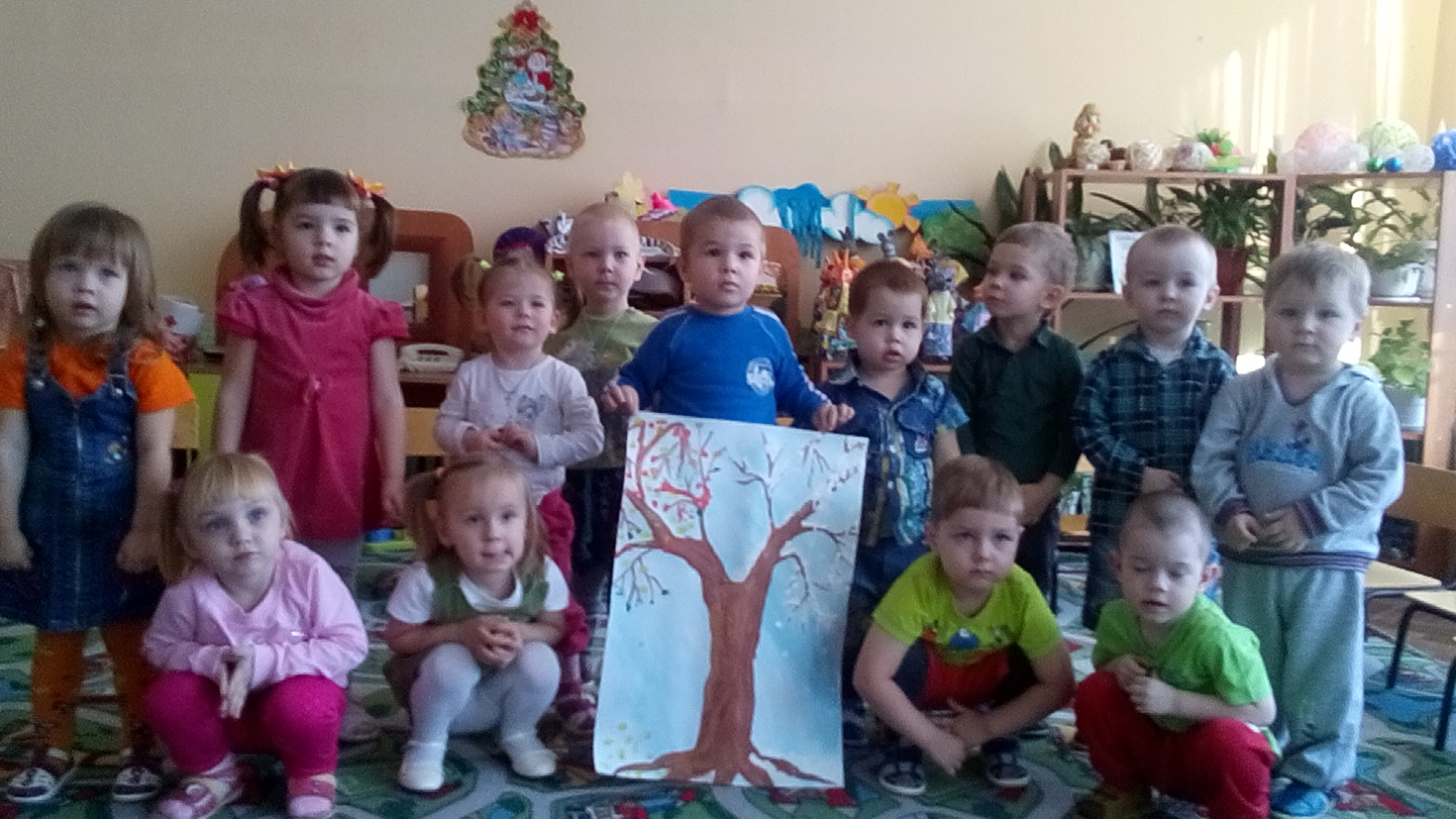 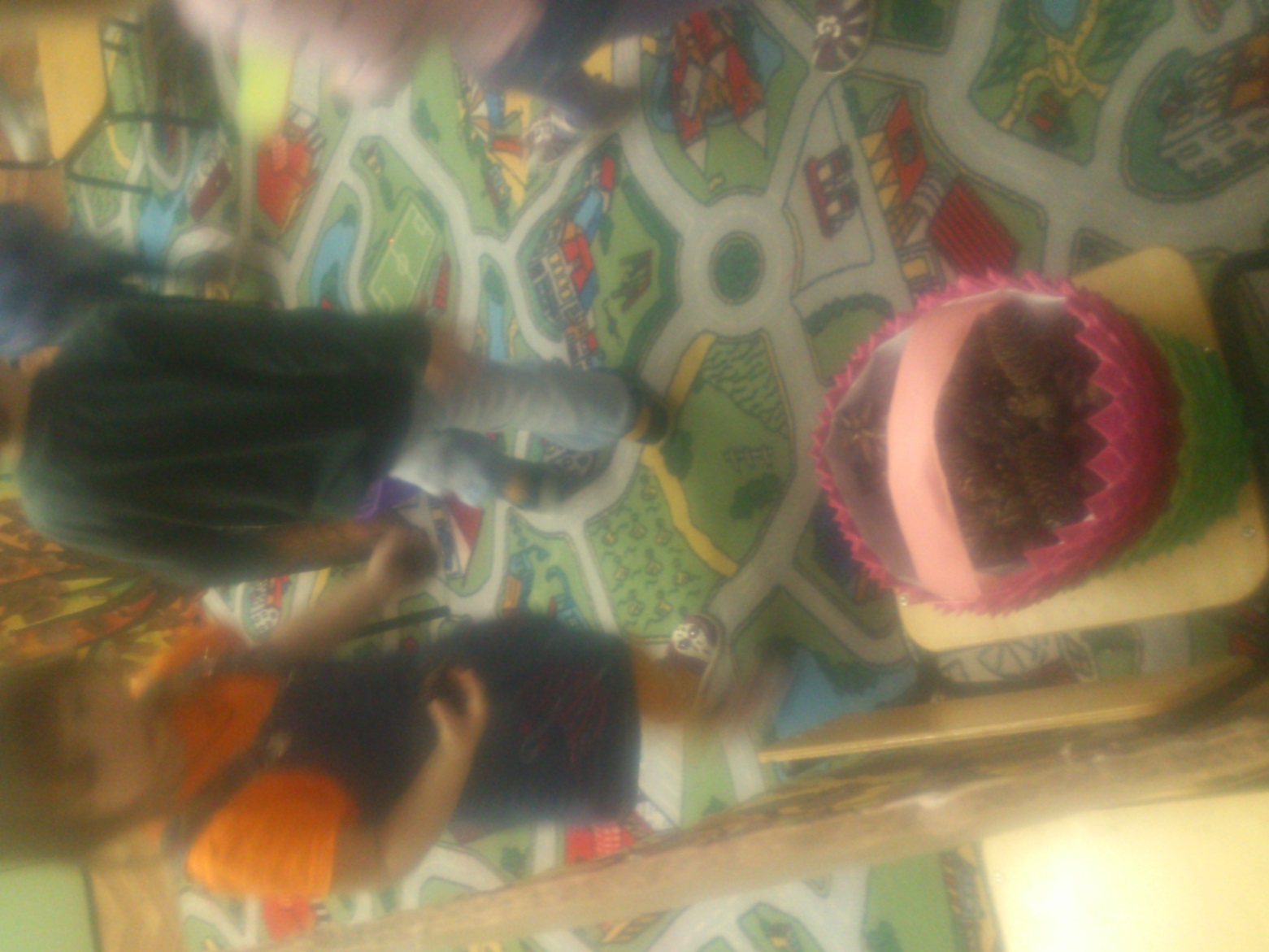 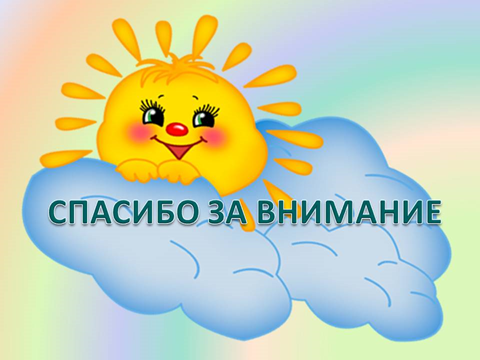